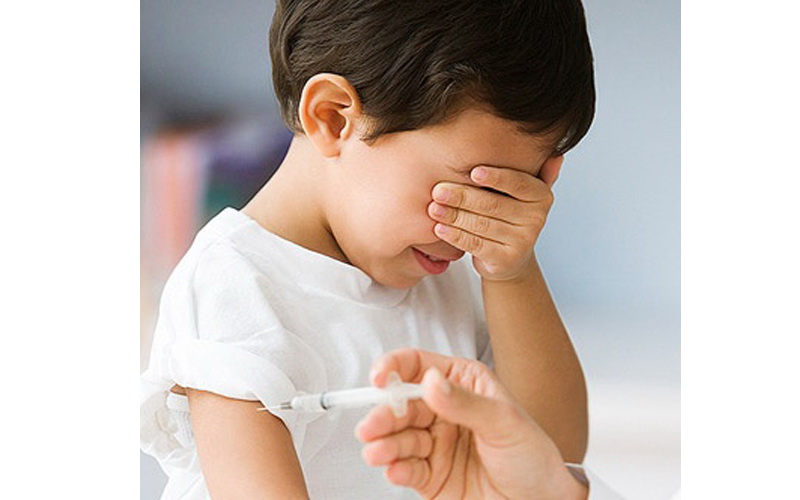 ผลการให้วัคซีน MMR
ปีงบประมาณ 2559-2560
สสอ.เมืองสระแก้ว
ผลการฉีดวัคซีน MMR1 ปี 2559 รายสถานบริการ
ผลการฉีดวัคซีน MMR2 ปี 2559 รายสถานบริการ
ผลการฉีดวัคซีน MMR1 ปี 2560 (ไตรมาส1) รายสถานบริการ
ผลการฉีดวัคซีน MMR2 ปี 2560 (ไตรมาส1) รายสถานบริการ
ข้อสังเกต
ข้อมูลจาก Health Ex.
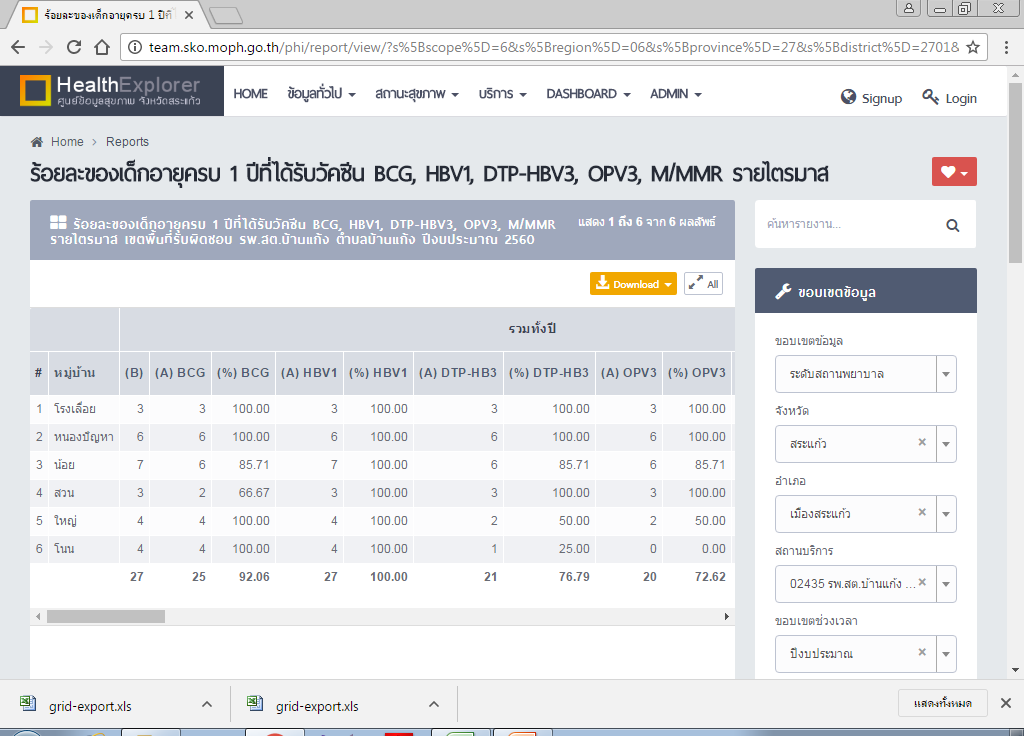 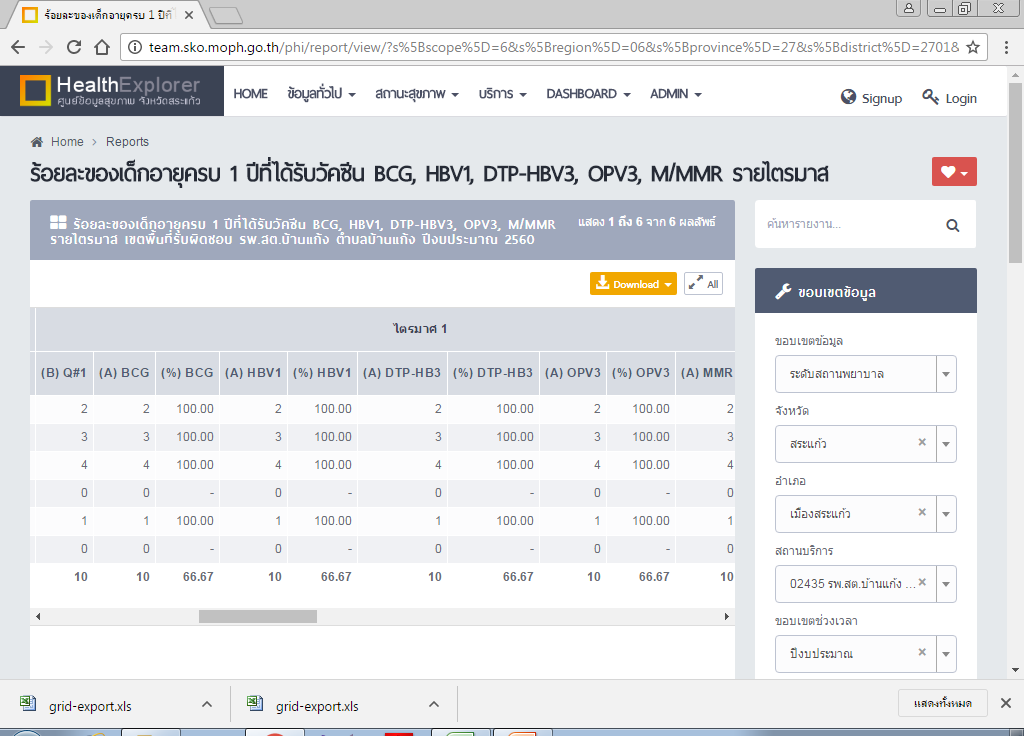 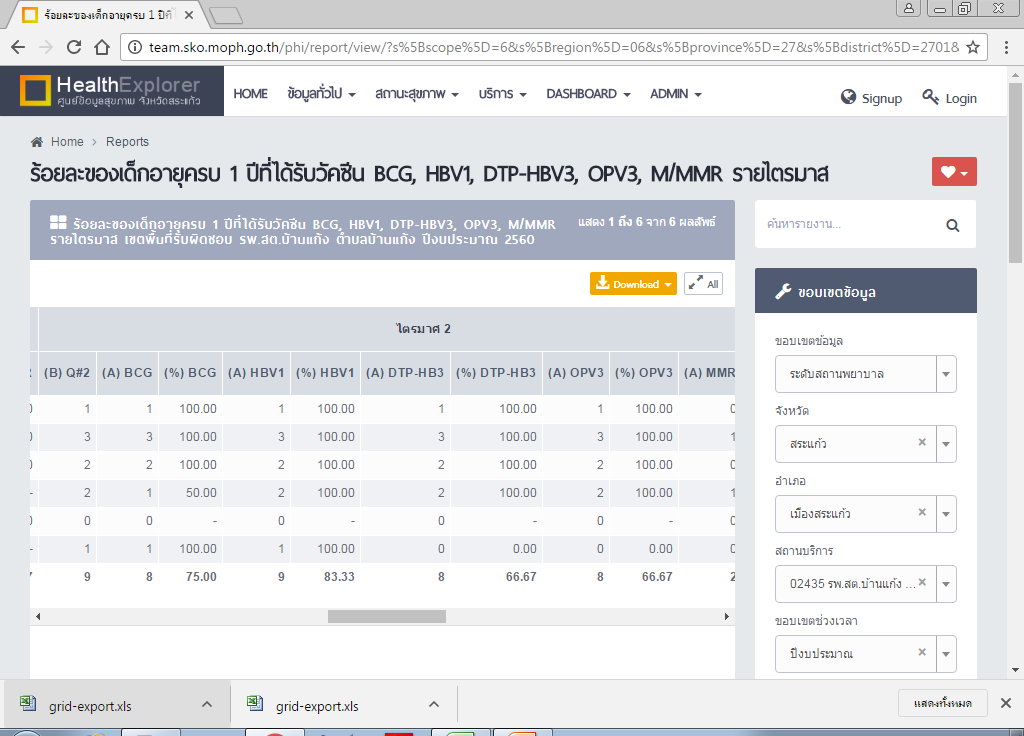 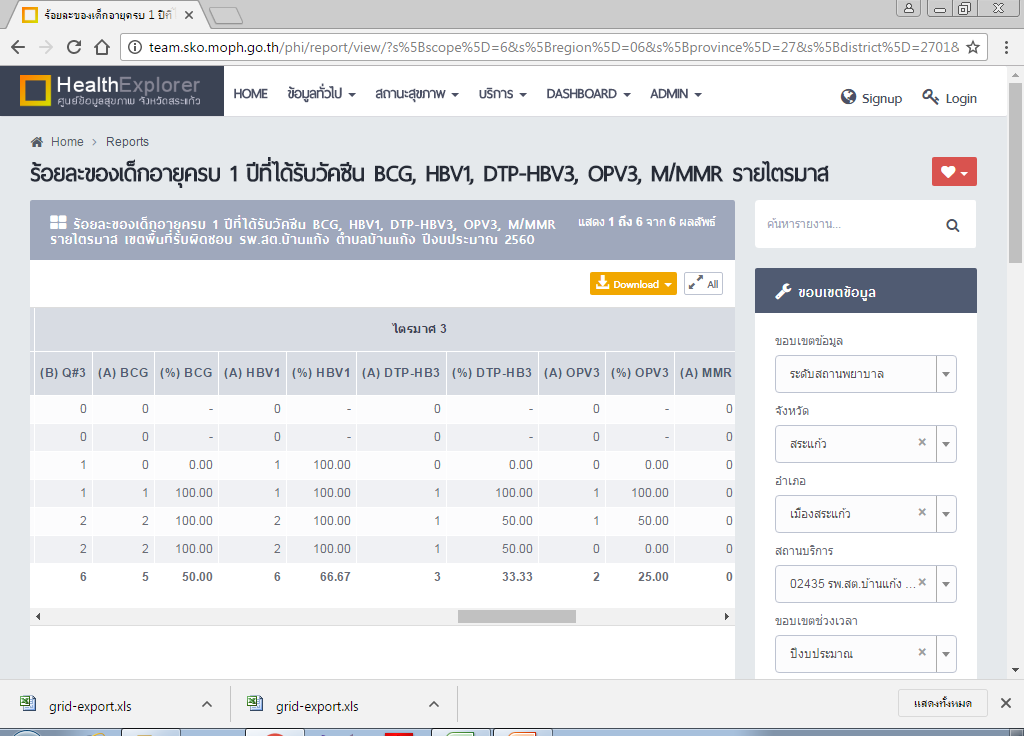 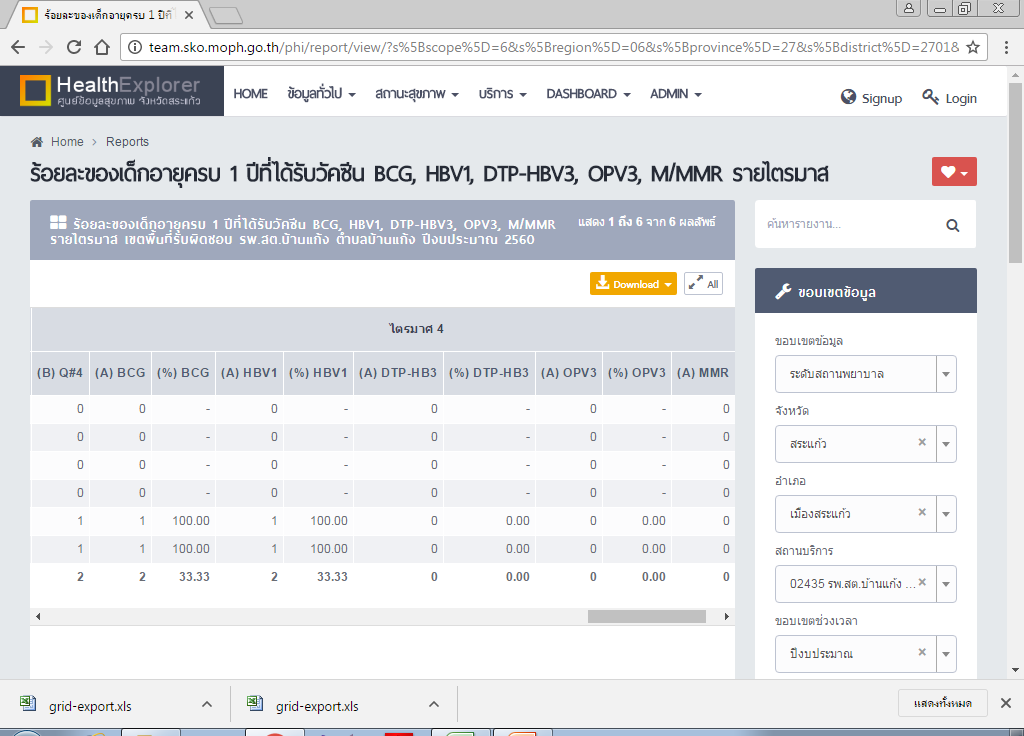 ปัญหาการดำเนินงาน
ผู้ปฏิบัติ
ไม่คล่อง IT
ไม่ตรวจสอบ/ติดตาม
ไม่เคลียร์ Type
ไม่นำผลงานมาลง
ไม่เข้าใจกระบวน
การทำงาน
ปัญหาการดำเนินงาน
ผู้ปฏิบัติ
ผอ.
รพ.สต.
ไม่คล่อง IT
ไม่คล่อง IT
ไม่ตรวจสอบ
(เข้าไม่ถึงข้อมูล)
ไม่ตรวจสอบ/ติดตาม
ไม่เข้าใจกระบวน
การทำงาน
ไม่เคลียร์ Type
ไม่นำผลงานมาลง
มอบหมายงานไม่เหมาะสม
ไม่เข้าใจกระบวน
การทำงาน
ไม่ชี้แนะ
ปัญหาการดำเนินงาน
ผู้ปฏิบัติ
ผอ.
รพ.สต.
หน.งาน สสอ.
ไม่คล่อง IT
ไม่คล่อง IT
คืนข้อมูลไม่ชัดเจน (ชี้เป้า)
ไม่ตรวจสอบ
(เข้าไม่ถึงข้อมูล)
ไม่ตรวจสอบ/ติดตาม
ขาดเทคนิคการ
ชี้แนะ
ไม่เข้าใจกระบวน
การทำงาน
ไม่เคลียร์ Type
ไม่ลงพื้นที่จริง
ไม่นำผลงานมาลง
มอบหมายงานไม่เหมาะสม
ไม่เข้าใจกระบวน
การทำงาน
ไม่ชี้แนะ
ปัญหาการดำเนินงาน
ผู้ปฏิบัติ
ผอ.
รพ.สต.
หน.งาน สสอ.
สสอ.
ไม่คล่อง IT
ไม่คล่อง IT
คืนข้อมูลไม่ชัดเจน (ชี้เป้า)
ไม่เกาะติด
ไม่ตรวจสอบ
(เข้าไม่ถึงข้อมูล)
ขาดเทคนิคที่ดี
ในการกระตุ้น/
สร้างแรงจูงใจ
ไม่ตรวจสอบ/ติดตาม
ขาดเทคนิคการ
ชี้แนะ
ไม่เข้าใจกระบวน
การทำงาน
ไม่เคลียร์ Type
ไม่ลงพื้นที่จริง
ไม่นำผลงานมาลง
มอบหมายงานไม่เหมาะสม
ไม่เข้าใจกระบวน
การทำงาน
ไม่ชี้แนะ
แนวทางการพัฒนา
จัดทำแนวทางการการดำเนินงานทั้งวงจร (เวอร์ชั่นปฏิบัติ)
สอน/ แนะนำวิธีการ ให้ ผอ.รพ.สต. และผู้รับผิดชอบงาน เข้าถึง IT แบบตัวต่อตัว
พัฒนาฐานข้อมูล EPI (ทะเบียน) ให้มีความถูกต้อง เป็นปัจจุบัน เน้นการตรวจสอบ และ
ปรับปรุง ในทุกเดือน (โดยเฉพาะ  การเคลียร์ Type ของกลุ่มเป้าหมาย)
ปรับรูปแบบการติดตามกลุ่มเป้าหมาย  เช่น ใช้เครือข่าย อสม./ ทีมหมอครอบครัว /
โทรศัพท์ / ช่องทางการสื่อสารอื่นๆ)
สสอ. และ หน.งาน สสอ. ลงพื้นที่ เกาะติด รพ.สต.ที่ผลงานต่ำกว่าเป้าหมาย
คืนข้อมูล / ชี้ให้ตรงเป้า ทุกเดือน (นำเสนอในที่ประชุมประจำเดือน)
หารูปแบบ ในการสร้างแรงจูงใจ